Mind Map Infographic
A
To get your company’s name out there, you need to make sure, that’s why we provide.
To get your company’s name out there, you need to make sure, that’s why we provide.
To get your company’s name out there, you need to make sure, that’s why we provide.
To get your company’s name out there, you need to make sure, that’s why we provide.
E
D
That’s why we provide point.
To get your company’s name out there, you need to make sure, that’s why we provide.
To get your company’s name out there, you need to make sure, that’s why we provide.
To get your company’s name out there, you need to make sure, that’s why we provide.
To get your company’s name out there, you need to make sure, that’s why we provide.
C
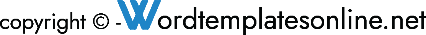